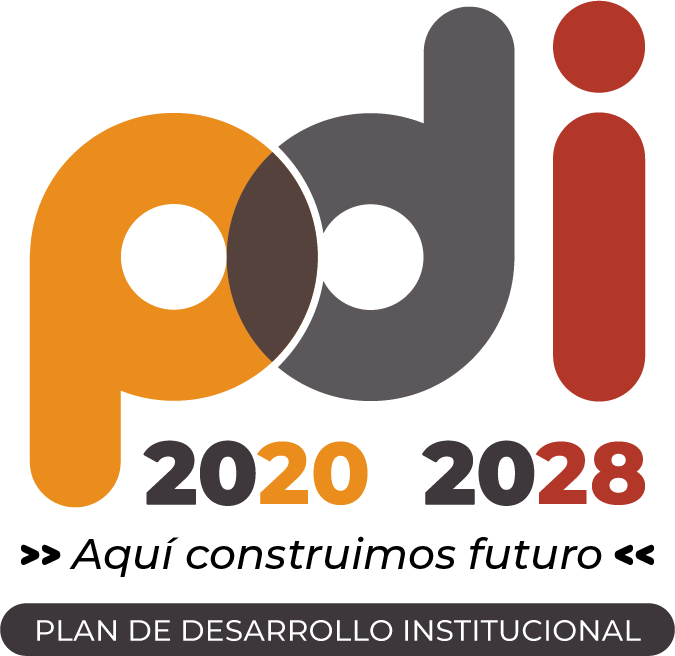 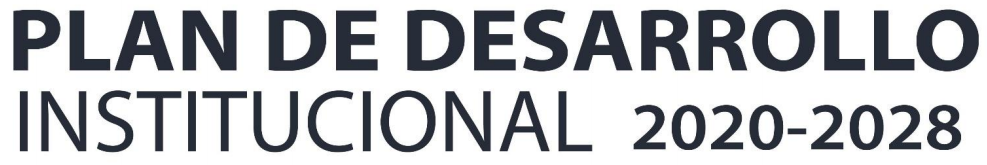 45
Proyecto
Créditos de formación vivencial
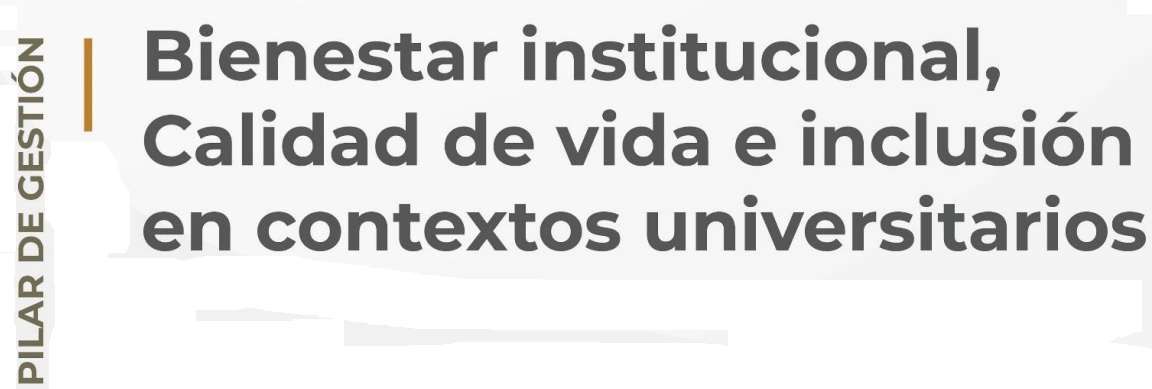 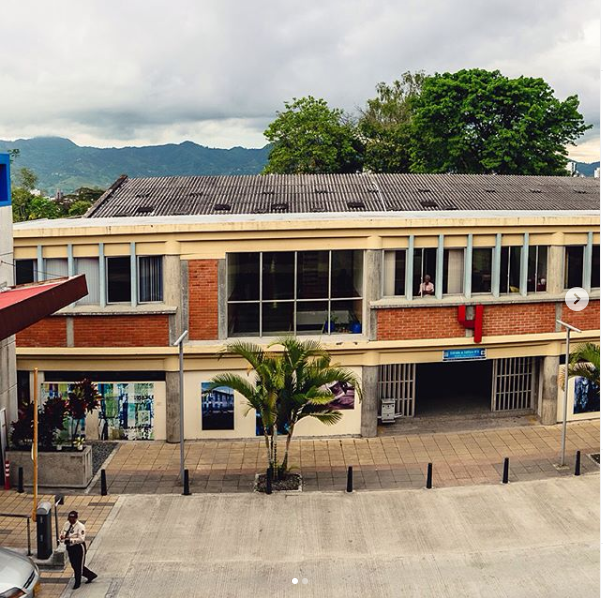 Nota: El portafolio de proyectos se construye de acuerdo con el horizonte de tiempo del período Rectoral (2020 -2023), por lo tanto, se proyectan las metas de los proyectos al año 2024 y una vez se cuente con el programa de gobierno 2024 - 2027 del Rector electo, se realizará el proceso de fortalecimiento del PDI y actualización/formulación de proyectos articulados al nuevo periodo Rectoral
Información general del proyecto
45. Créditos de formación vivencial
En la actualidad se evidencia profesionales con una alta capacidad técnica en el quehacer, pero con falencias en el SER, actuando más con una conciencia individual que colectiva, con grandes debilidades en el componente del desarrollo humano.
Identificación del problema, necesidad u oportunidad
45. Créditos de formación vivencial
El proyecto de créditos de formación vivencial, nace del repensar del para qué se están formando profesionales enmarcado en sus funciones misionales, dentro de estas acciones está el compromiso con la consolidación de la identidad institucional conformada por: la formación humana ya que el PEI tiene establecido los lineamientos, las estrategias y los resultados de aprendizaje en formación integral, sin embargo, se requiere hacer una revisión, actualización y articulación de los procesos que se desarrollan desde la Vicerrectoría de Responsabilidad Social y Bienestar Universitario, con el fin de integrar en la vida académica las actividades y los procesos de formación vivencial desde allí realizados.
 
De acuerdo a lo anterior, es vital que el profesional se forme integralmente tanto de manera personal y como miembro de un colectivo, para así ser felices, impactar y transformar la sociedad, por medio de diversos procesos que desde la VRSyBU aportarán desde la cultura, el arte, la ciudadanía y democracia, la responsabilidad social, los principios, valores y símbolos institucionales, la actividad física, la lúdica, la recreación y el deporte.
Descripción del proyecto
45. Créditos de formación vivencial
General
Objetivos del proyecto
Coadyuvar a la formación integral de profesionales con un desarrollo humano que genere impacto y transformaciones sociales articuladas al Proyecto Educativo Institucional PEI, a través de las prácticas sociales, la formación en liderazgo, el voluntariado, el deporte y la cultura.
45. Créditos de formación vivencial
Específicos
Articular los procesos de formación vivencial que se realizan desde la VRS y BU con la academia.

Implementar una estructura de créditos académicos de formación humana vivencial para todos los programas ofrecidos por la Universidad, desde los procesos de la VRS y BU.

Formar líderes integrales que se diferencien dentro de la comunidad universitaria por ser gestores de cambio, con influencia social positiva e inteligencia colectiva para promover la corresponsabilidad social, la conciencia ambiental y el ejercicio de una ciudadanía transformadora y constructiva.
Planes operativos
45. Créditos de formación vivencial